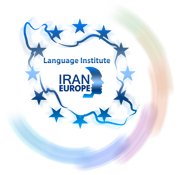 Evolve 3C9.5
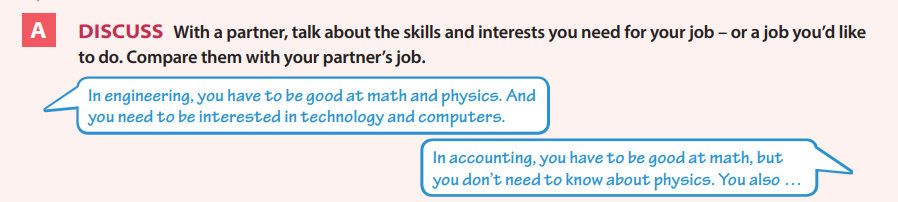 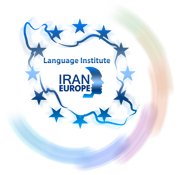 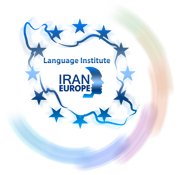 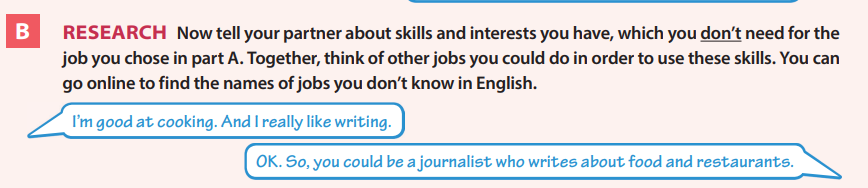 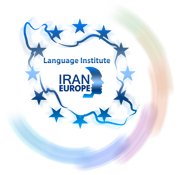 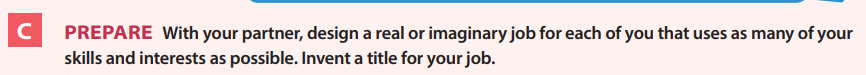 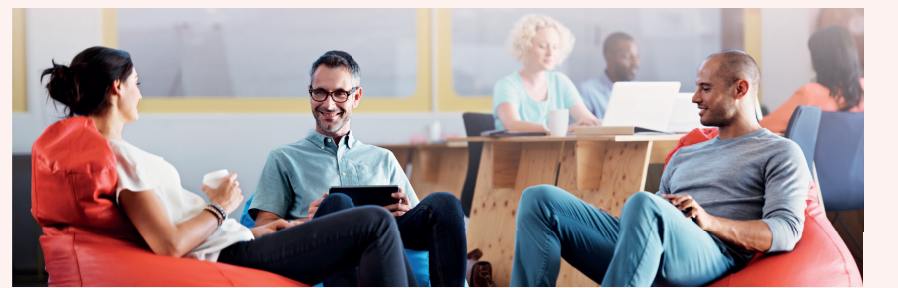 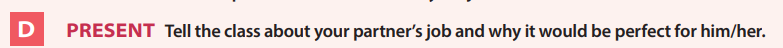 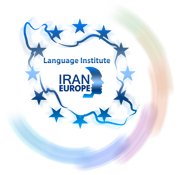 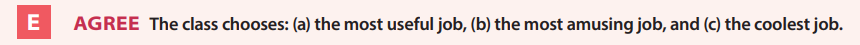 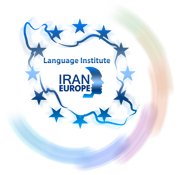 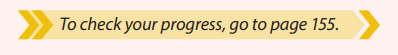 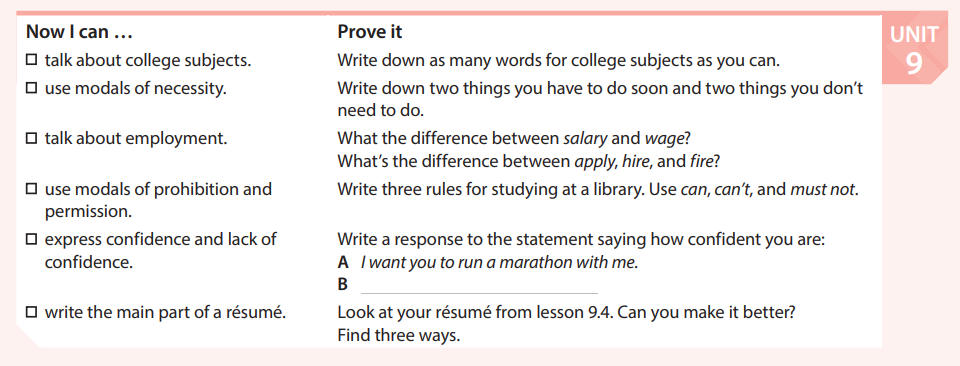 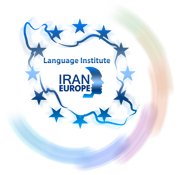 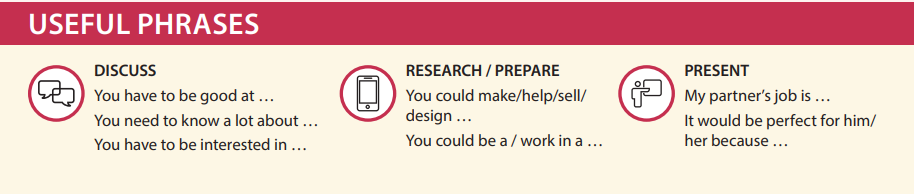 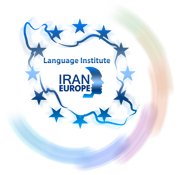 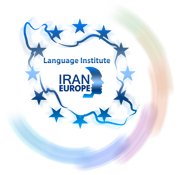